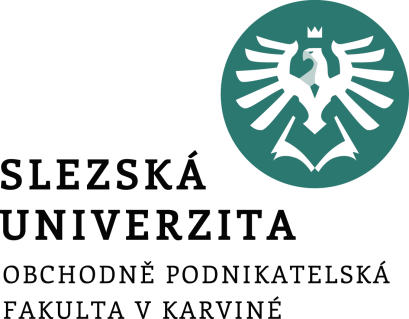 Úvod do předmětu
Jana Janoušková
Aplikace daňového práva
Prohloubení znalostí předmětu Daně a daňová politika ČR
Výuka v systému IS SU

Dobrovolná aktivita absolvování průběžných testů v semestru:
1. test (10 b.)
2. test ….FO (30 b.)

3. Závěrečný test ….PO (60 b.)

V případě dosažení potřebných bodů je možné udělit  zápočet.
Minimální počet bodů …60
Aktivní vstup ze strany studentů v průběhu výuky
Je možný v průběhu semestru: 
→ body za aktivitu a zpracování samostatných úkolů 
– obsah je zapotřebí předem dohodnout s vyučujícím

Jedná se o:

Aktuality – týkající se daňové oblasti
Seminární práce
Praktické příklady
Aktuální informace:
Web portál Finanční správy ČR

Web portál České správy sociálního pojištění

Web portál Ministerstva financí ČR

Web portál OECD a EU
Výuka probíhá současně:
Z čeho čerpat:
Studijní opora:
Aplikace daňového práva, popř. Daně a daňová politika (vloženo v IS SU)

Další materiály z výuky - uloženy v IS SU

Učebnice:
VANČUROVÁ, A., LÁCHOVÁ, L. a H. ZIDKOVÁ, 2020. Daňový systém ČR 2020. Praha: Wolters Kluwer ČR, a.s. ISBN 978-80-7598-887-4.

Zákon o daních z příjmů

Monografie:
KUBÁTOVÁ, K. 2018. Daňová teorie a politika. Praha: Wolters Kluwer. ISBN 978-80-7598-165-3